Istituto Comprensivo Cepagatti(PE)
Regolamento scolastico
ai tempi del Coronavirus
classe 4°A Vallemare Sede
maggio 2020
Regole di comportamento
 per affrontare il rientro a scuola
 stabilite dalla classe quarta
 con l’aiuto di insegnanti e genitori.
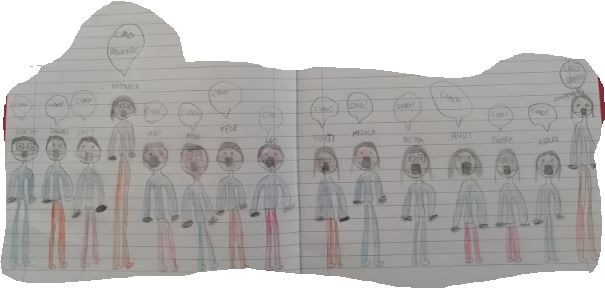 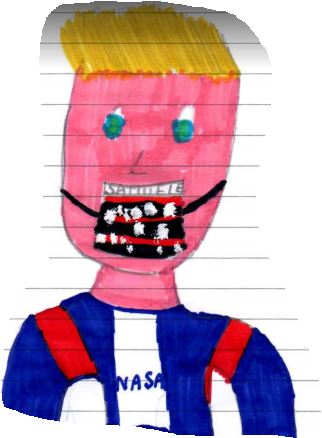 Indossare la mascherina quando si entra a scuola
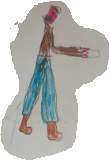 Nei momenti di gioco, oltre alla mascherina, indossare anche i guanti.
Evitare le gite scolastiche
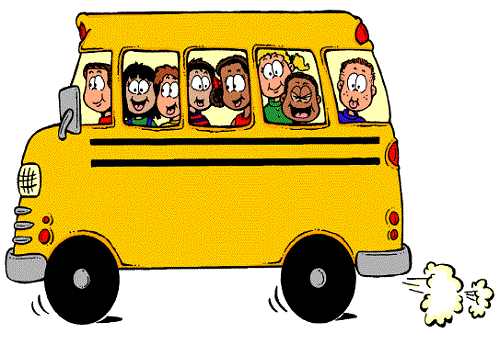 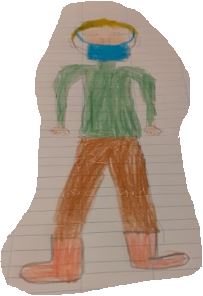 METTERE GUANTI  E DISINFETTANTE PER LE MANI NELLO ZAINETTO.
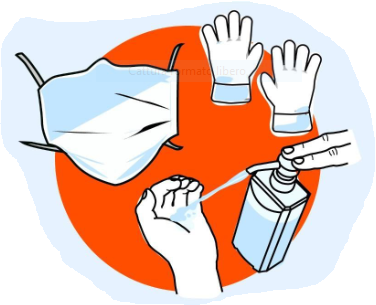 Mettere il braccio davanti al naso quando si starnutisce
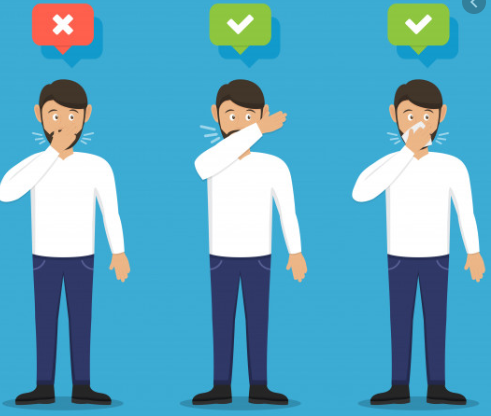 In caso di febbre non recarsi a scuola ma rimanere a casa.
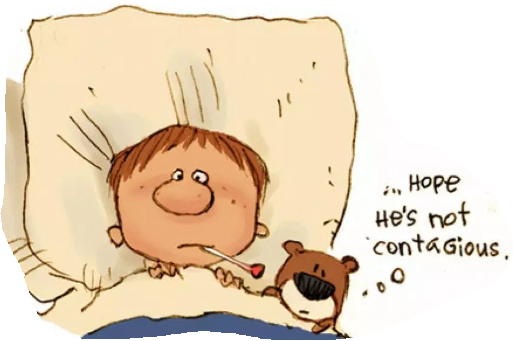 Evitare di prendere e chiedere in prestito oggetti.
Per evitare occasioni di contagio il materiale sarà lasciato a scuola.
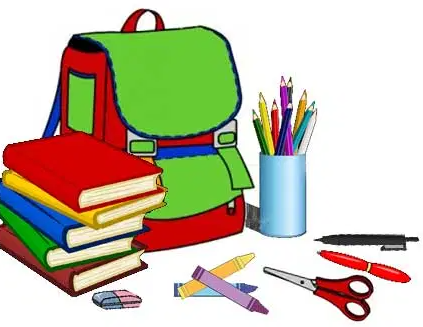 Mantenere il 
distanziamento sociale, 
almeno un metro
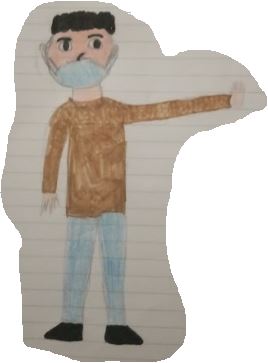 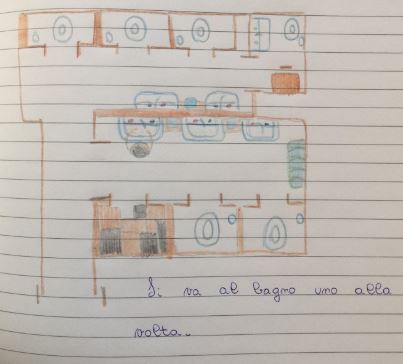 lavarsi bene le mani e andare in bagno uno alla volta
Non scambiarsi le merende e stare seduti al proprio posto durante la ricreazione.
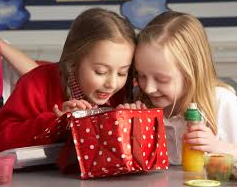 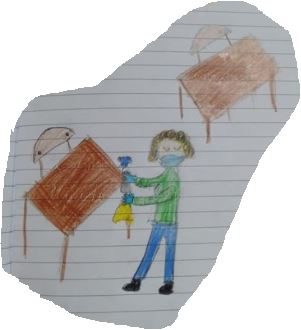 Ogni alunno avrà un banco singolo distanziato 1,5 m l'uno dall'altro. Se la classe non riesce a contenere tutti gli alunni si procede a ridurre il numero con turni.
I collaboratori scolastici sanificheranno ogni giorno le aule e gli arredi.
Avere cura della propria igiene personale.
Lavarsi  bene le mani.
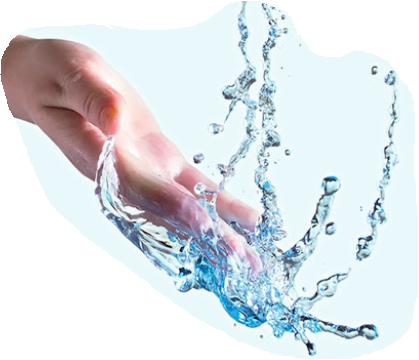 Aspettare nelle macchine prima di entrare a scuola.  Entrare uno alla volta.
All’uscita non formare assembramenti.
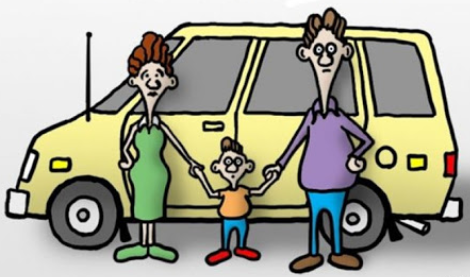 Tenere aperte 
le finestre per 
cambiare
 il ciclo dell’aria
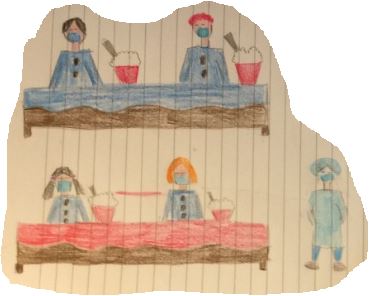 mettere posti distanziati anche a mensa
GRAZIE PER 
L’ ATTENZIONE